المحاضرة الثالثة
المحاسبة والرقابة عن عنصر الاجور
اعداد 
م م علي طه ياسين
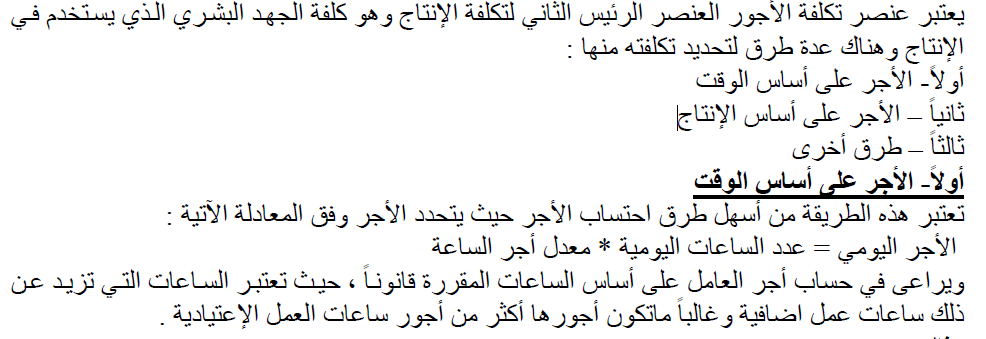 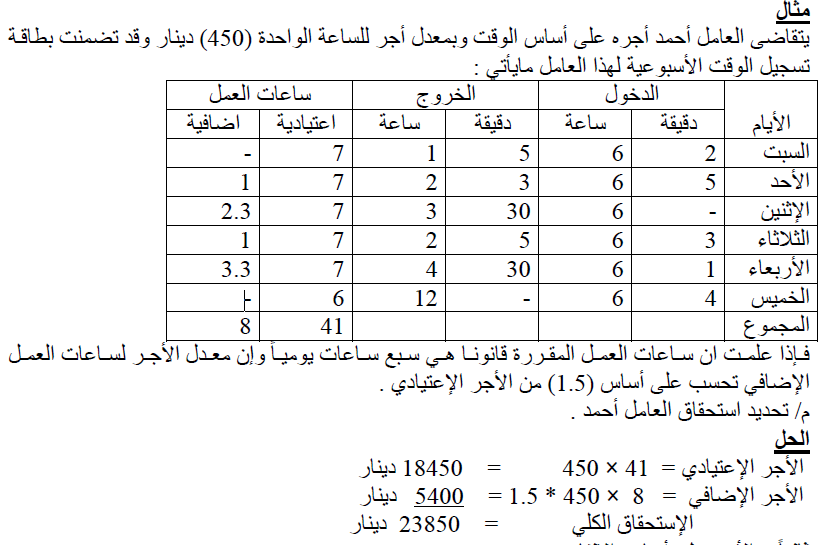 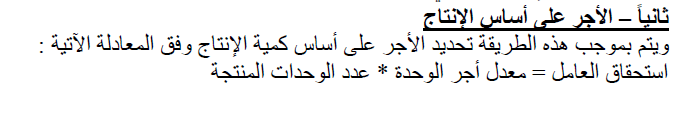 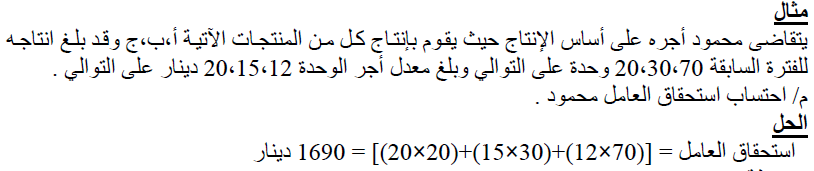 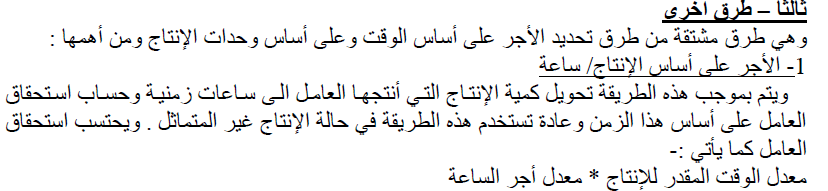 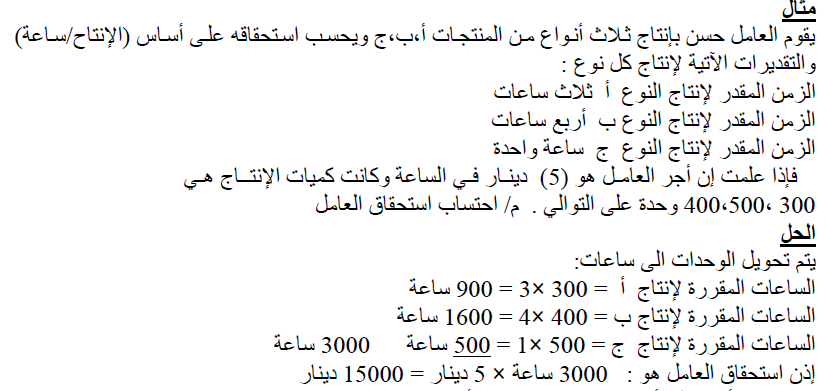 مثال شامل على الاجور
توفرت لديك البيانات التالية المتعلقة بأجور احد العاملين في احد الشركات الصناعية لشهر كانون الثاني وكما يلي :
عدد ايام العطل الرسمية والجمع 6 ايام .
عدد ايام الاجازات 3 ايام.
الوقت المسموح به لتناول الطعام يوميا نصف ساعة يوميا
توقفت المكائن بسبب انقطاع التيار الكهربائي 8 ساعات ولمدة يومين خلال الشهر.
مثال شامل على الاجور
معدل الاجر اليومي الاعتيادي 16000 دينار.
قضى العامل (150) ساعة من وقتة على الامر الانتاجي A ) ) و (70) ساعة على الامر الانتاجي ((B
المطلوب /
تحديد اجمالي الاجر المستحق للعامل وتحليله الى مكوناته
تسجيل القيود اللازمة في سجلات المحاسبة المالية ومحاسبة التكاليف اذا علمت ان استقطاعات  لغرض التقاعد 9%.